Module 6.3
Perilunate injuries
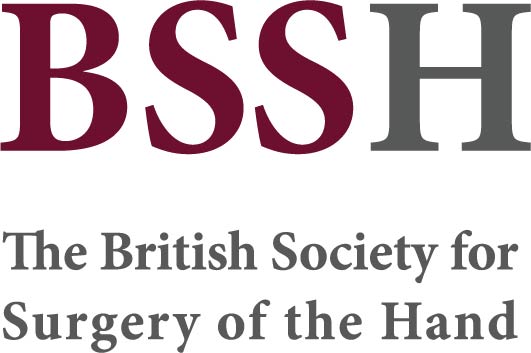 Objectives

Discuss the assessment of patients who present with suspected perilunate injury.

Describe the classification of perilunate injuries.

Outline the initial and definitive management of patients with perilunate injury.

Discuss the complications that may arise from perilunate injuries.
March 2024